Topic 8: Acids and Bases
Topic 18.1: the acid-base concept can be extended to reactions that do not involve proton transfer
Topic 18.2: The equilibrium law can be applied to acid-base reactions. Numerical problems can be simplified by making assumptions about the relative concentrations of the species involved. The use of logarithms is also significant here.
Important terms for these sections
Section 18.2:
pOH scale
pKw
Ka Acid dissociation constant
Kb base dissociation constant
pKa
pKb
Section 18.1:
Lewis acid
Lewis base
Coordinate bond
Nucleophile
Electrophile
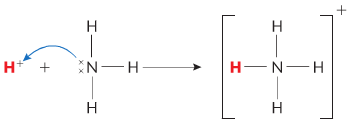 Lewis acids and bases
Lewis theory – Broader definition than b-l theory
Focuses on electron pairs instead of a proton transfer
Related to Lewis dot structures!
Lewis acid = a lone pair acceptor (wants to bond with a lone pair)
Lewis base = a lone pair donor (has a one pair to donate)
By this definition, all the acid-base reactions will result in a coordinate bond!
Transition metals also make good Lewis acids since they form coordinate bonds
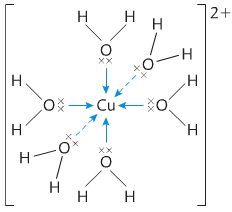 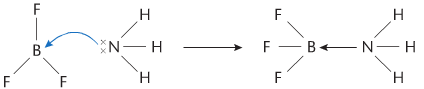 Nucleophiles and electrophiles
Nucleophiles “like nucleus”
has electrons to donate to create new covalent bond
Lewis base
Electrophile “likes electrons” 
electron-deficient to accept lone pair to form covalent bond
Lewis acid
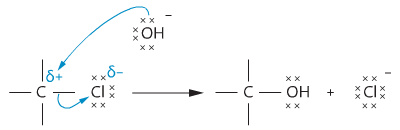 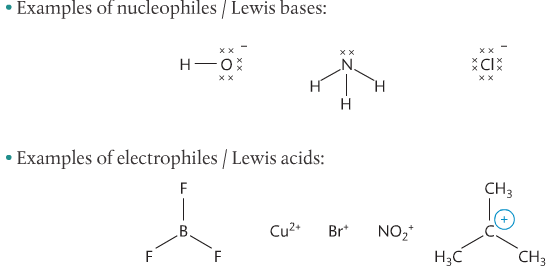 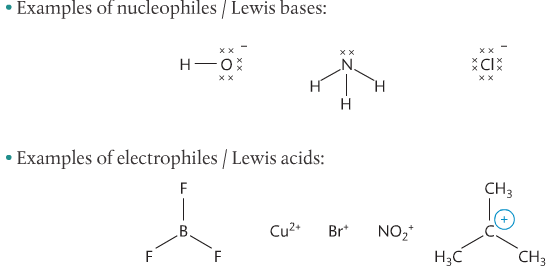 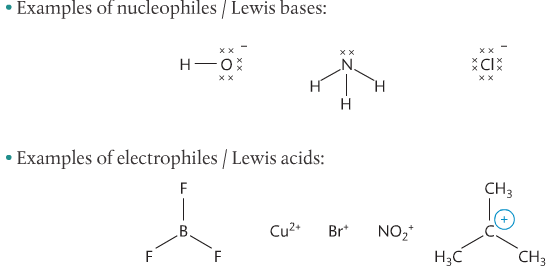 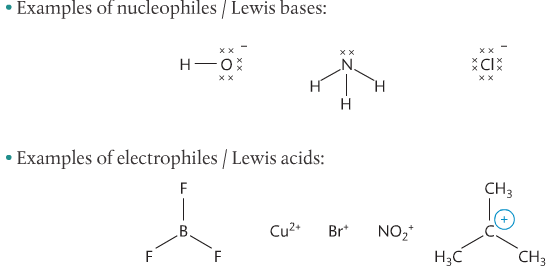 Comparison of Brønstead-Lowry and Lewis theories of acids and bases
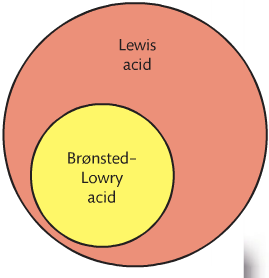 Brønstead-Lowry acids are also Lewis acids
Not all Lewis acids are Brønstead-Lowry acids
Brønstead-Lowry usu describes H+ species 
Those without H+ use Lewis description
Same with the reactions
If there is no H+ transfer, it must be described in terms of Lewis
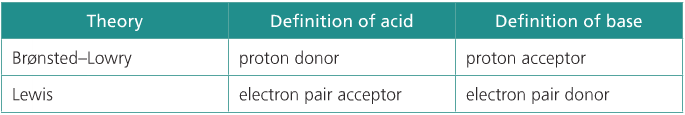 18.2: Calculations involving acids and bases
Remember that Kw is temperature dependent
[H+] [OH-] = Kw = 1.00 x10-14 mol dm-3  at 298K
When the temp increases:
Equilibrium shifts to right 
Concentrations are still equal
pH decreases b/c the [H+] increases
When temp decreases
Equilibrium shift to left more = H2O
Lower [H+] so pH goes
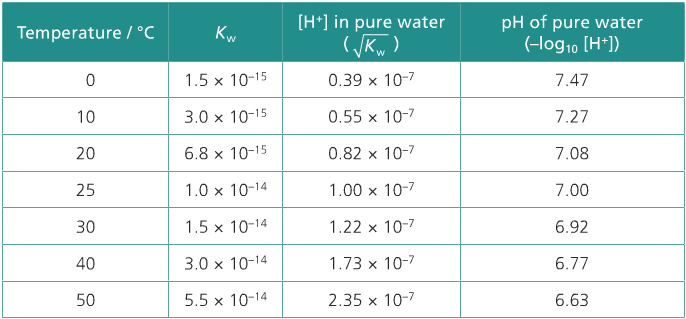 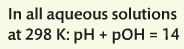 pH and pOH scales are inter-related
Like the pH scale, the pOH scale is similar to compare the concentrations of OH-
BUT As the concentration of OH- goes up, the pH goes up because the [H+] would be going down
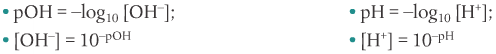 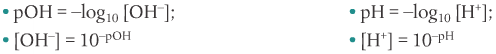 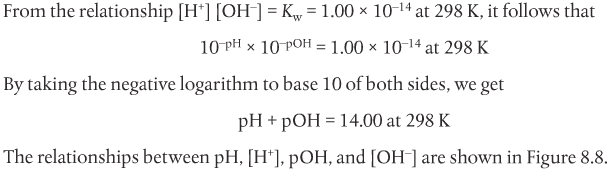 pH and pOH scales are inter-related
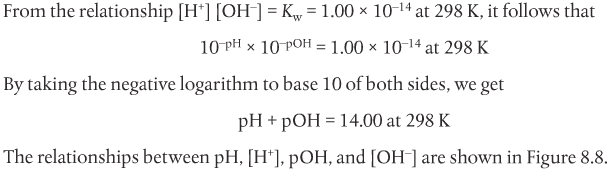 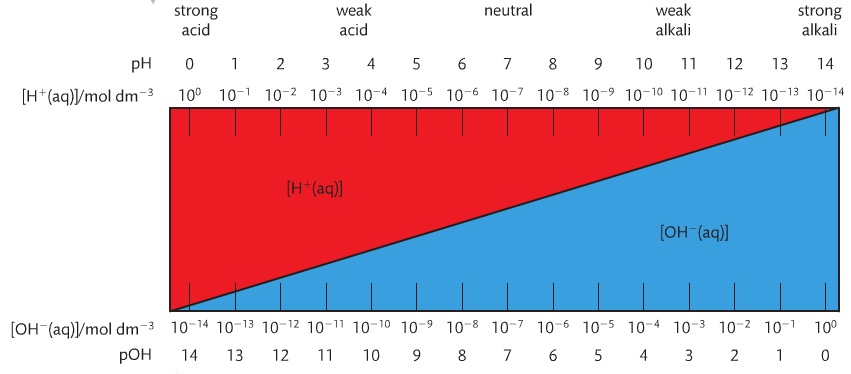 pH and pOH scales are inter-related
When you see something like: pKw, the p means “take the –log10”
so: 

And so pertaining to all temps, we can write: pH + pOH = pKw
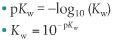 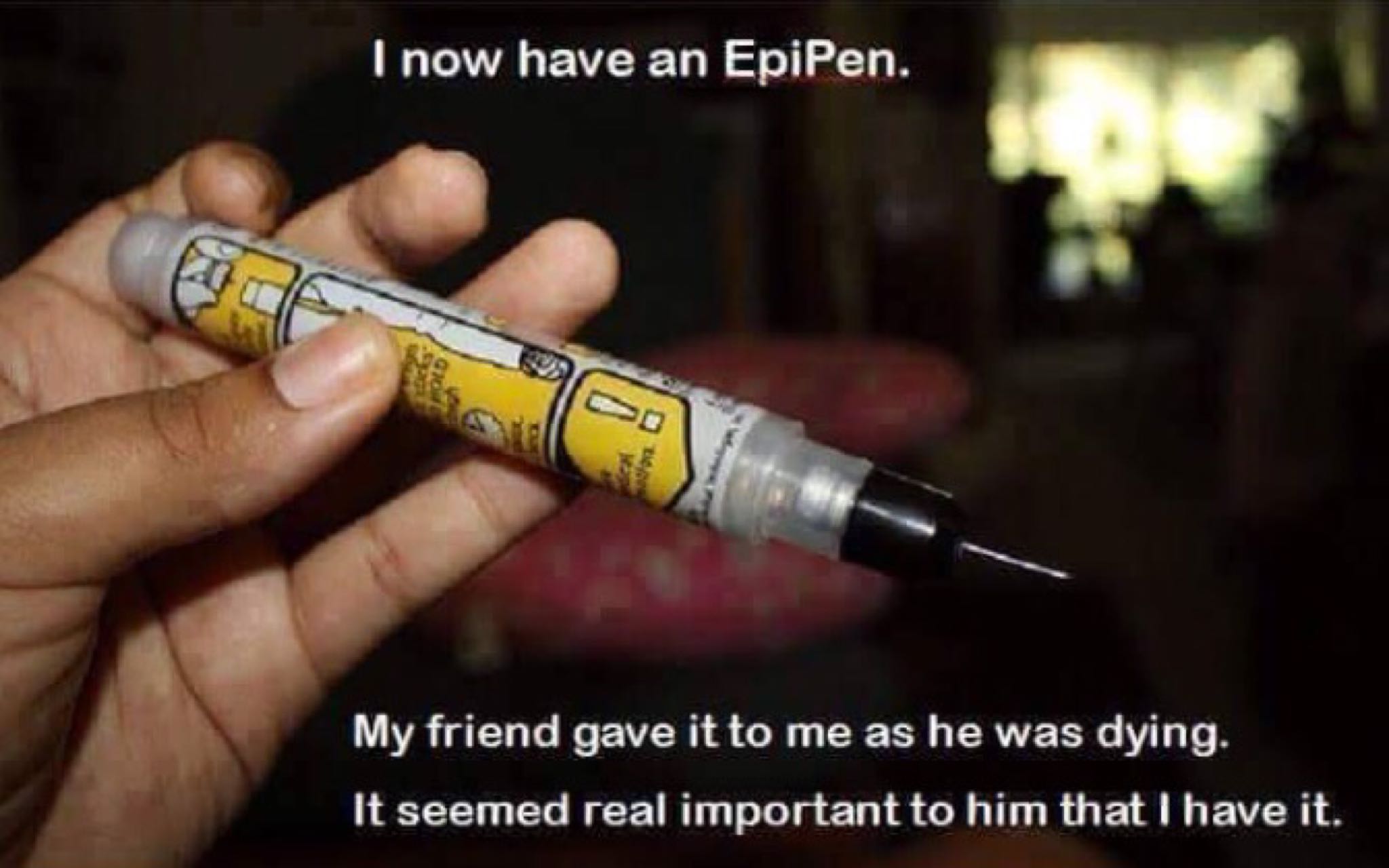 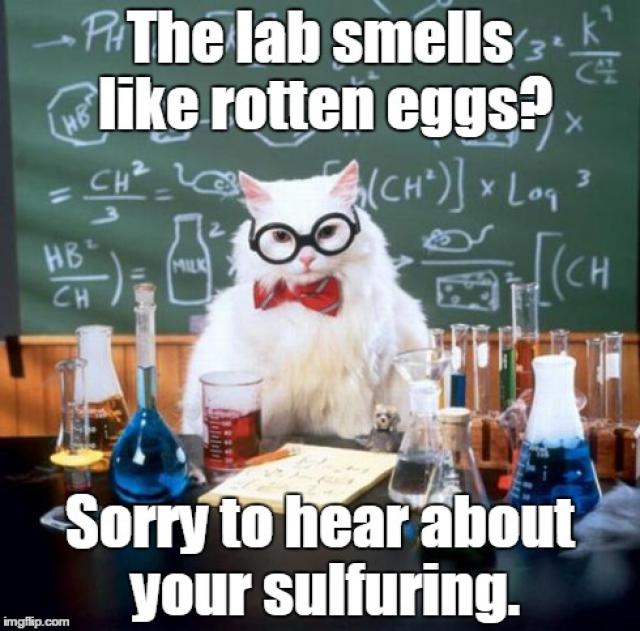 In summary:
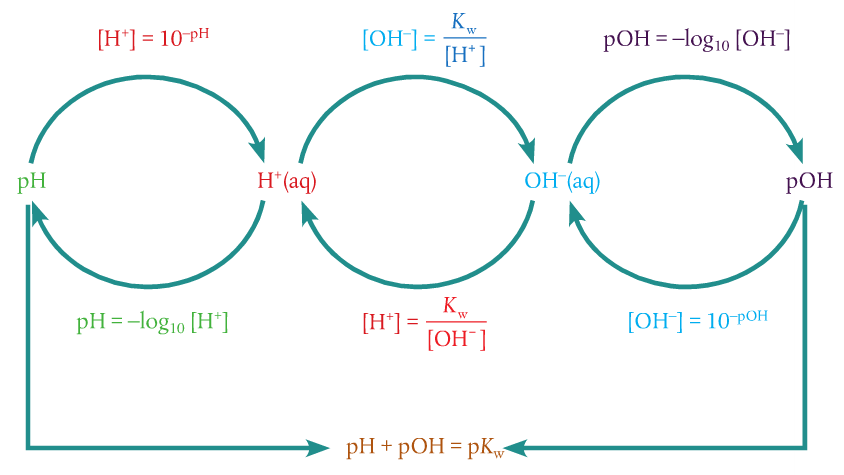 Converting H+ AND oh- TO pH and pOH
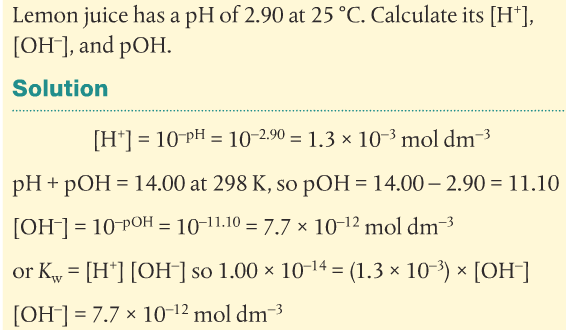 pOH can be converted with concentrations of [OH-]
In the same way that pH is converted
Strong acids and bases: pH and pOH can be deduced from their concentrations
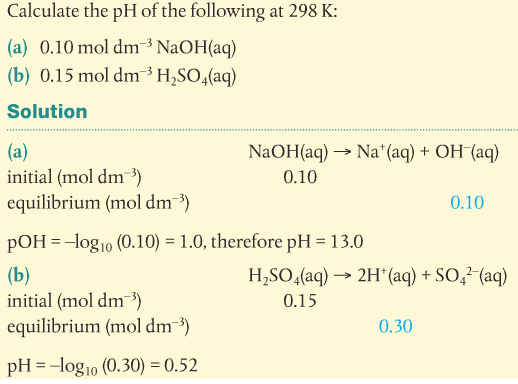 Since these dissociate fully, we can calculate the concentration of the ions
Dissociation constants express the strength of weak acids and bases
Weak acids and bases do not dissociate fully
So we have to use another way: such as the equilibrium equation
Since the concentration of water is constant, we can create another equilibrium constant from Kc for weak acids: Ka
This is called the acid dissociation constant
The higher the Ka, the stronger the acid 
This is an equilibrium constant so only T affects it
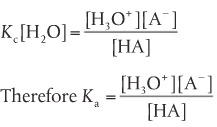 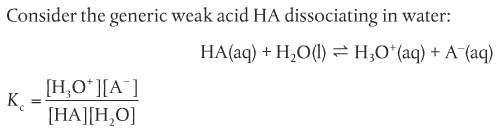 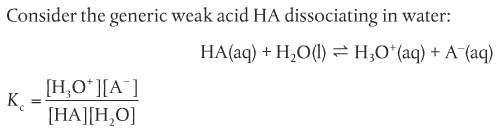 Dissociation constants express the strength of weak acids and bases
We can see the same concept with bases to give the base dissociation constant


This is also an equilibrium constant, Kb so will be affected by temp
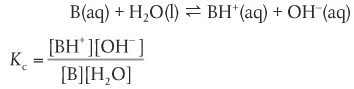 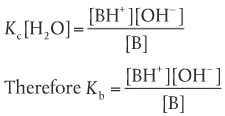 Calculations involving Ka and Kb
The given concentration of an acid or base is its initial concentration – before dissociation occurs
The pH (or pOH) of a solution refers to the concentration of h+ ions (or OH- ions) at equilibrium
The concentration values substituted into the expression for Ka and Kb must be the equilibrium values for all reactants and products
When the extent of dissociation is very small (very low value for Ka and Kb) it is appropriate to use the approximations:
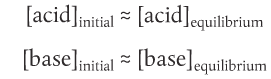 Calculations involving Ka and Kb
1. calculation of Ka and Kb from pH and initial concentration
2. calculation of [H+] and pH, [OH-] and pOH from Ka and Kb
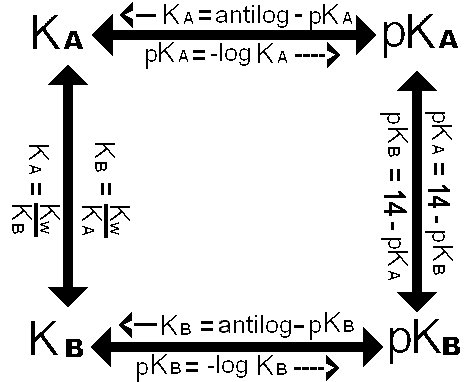 Calculations involving Ka and Kb
1. calculation of Ka and Kb from pH and initial concentration
Example: calculate Ka at 298K for a 0.01 mol dm-3 solution of ethanoic acid. It has pH of 3.4 at this temperature.
SOLUTION: start with writing the equation dissociation for the acid
pH 3.4 = [H+] = 10-3.4  4.0 x10-4 mol dm-3 this is the final [H+]
Then, this is an I.C.E. problem!
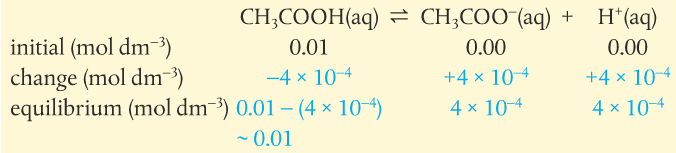 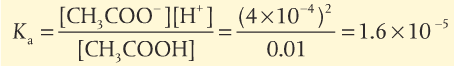 Calculations involving Ka and Kb
2. calculation of [H+] and pH, [OH-] and pOH from Ka and Kb 
Example: a 0.75 mol dm-3 solution of ethanoic acid has a Ka = 1.8 x 10-5 at a specific temp. what is the pH?
Solution: to find pH, we know what [H+] is at equilibrium
So the change in [CH3COOH] = -x
Changes in [CH3COO-] and [H+] = +x
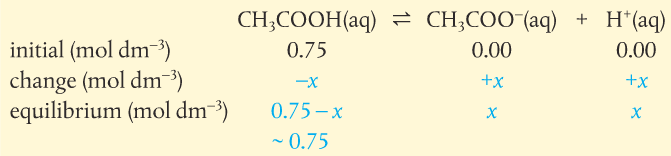 Calculations involving Ka and Kb
2. calculation of [H+] and pH, [OH-] and pOH from Ka and Kb 
Example: a 0.75 mol dm-3 solution of ethanoic acid has a Ka = 1.8 x 10-5 at a specific temp. what is the pH?
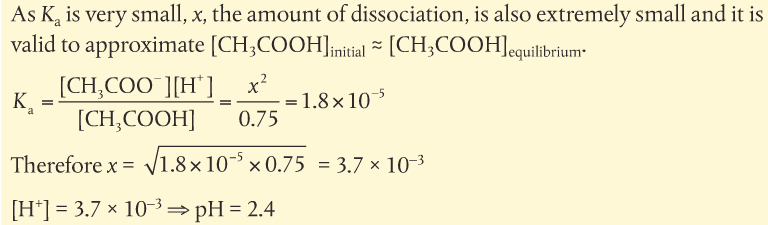 pKa and pKb
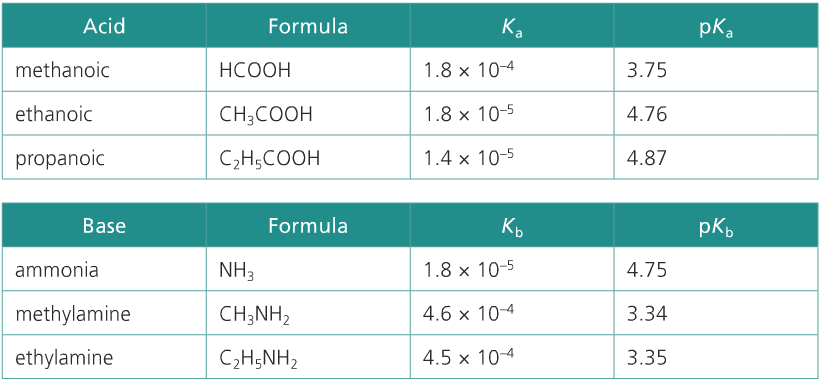 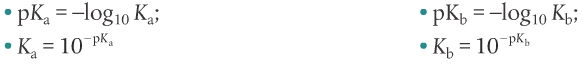 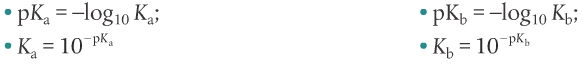 1. pKa and pKb numbers are usually positive and have no units
2. the relationship between Ka and pKa and between Kb and pKb is inverse
3. a change of 1 unit in pKa or pKb represents 10-fold change in the value of Ka or Kb
4. pKa or pKb must be quoted at a specific temperature
pKa and pKb
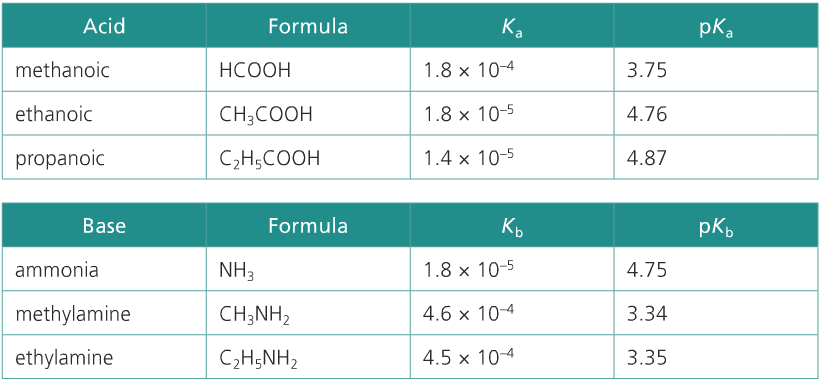 1. pKa and pKb numbers are usually positive and have no units
And are best used for weak acids and bases
2. the relationship between Ka and pKa and between Kb and pKb is inverse
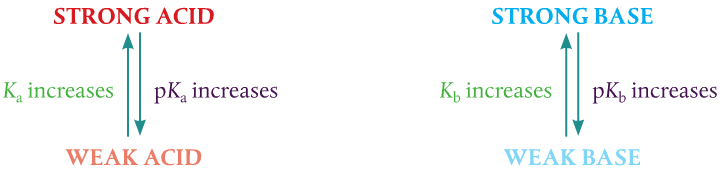 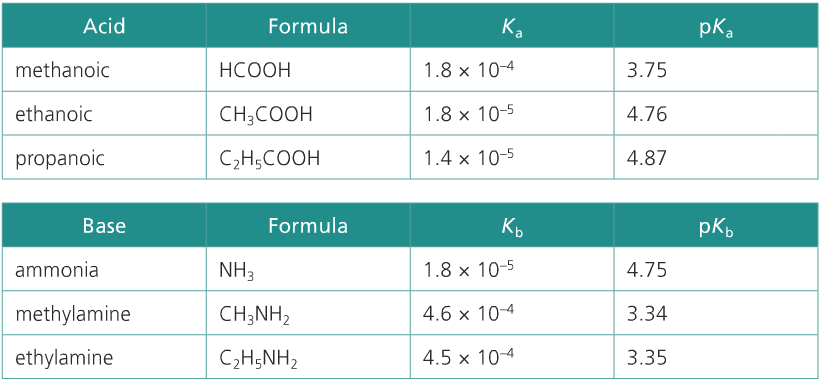 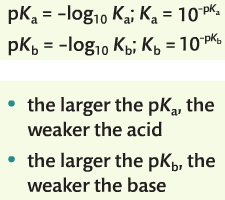 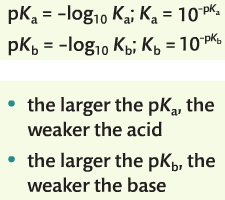 3. a change of 1 unit in pKa or pKb represents 10-fold change in the value of Ka or Kb
4. pKa or pKb must be quoted at a specific temperature
Since they are derived from equilibrium constants
Relationship between Ka and Kb, pKa and pKb for a conjugate pair
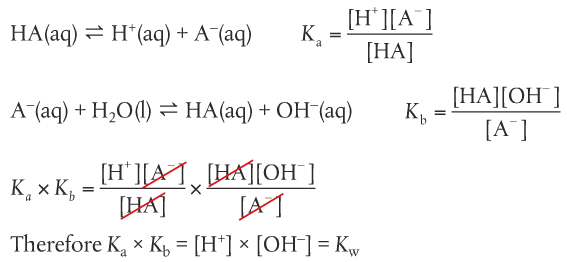 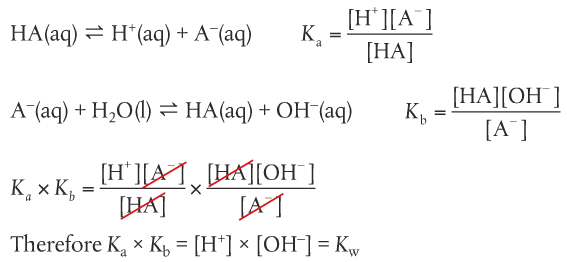 This relationship is true for all conjugate acid-base pairs in solution
This shows that for higher Ka, the lower the Kb
Stronger acids have weaker conjugate bases and vice versa
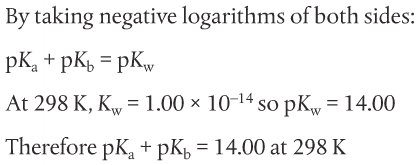 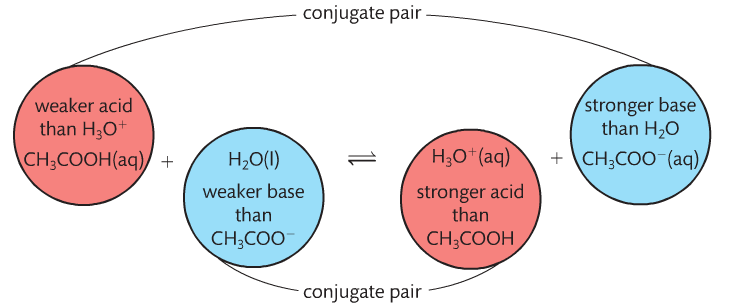 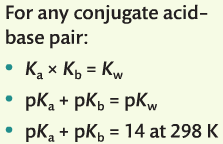 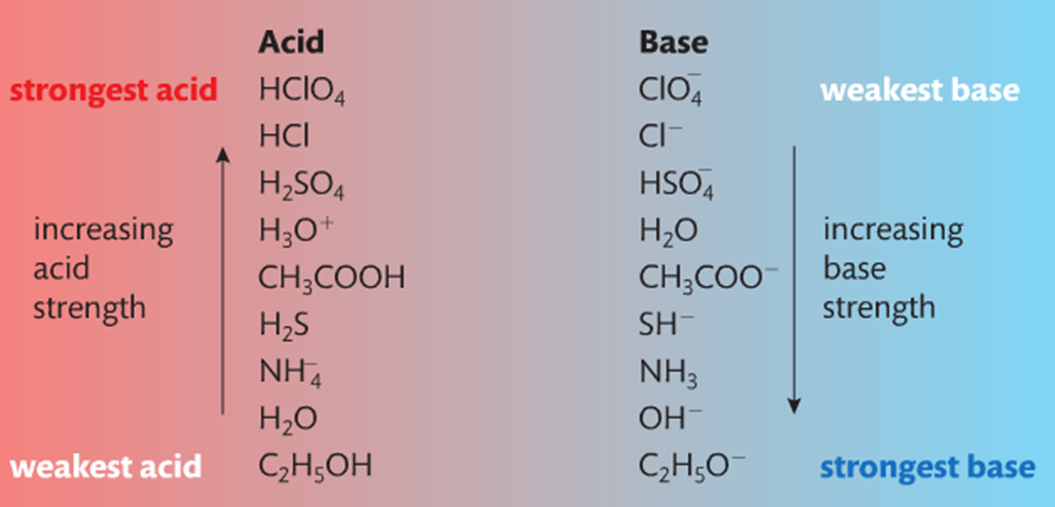 Relationship of parent and conjugates